Alix DUMAS
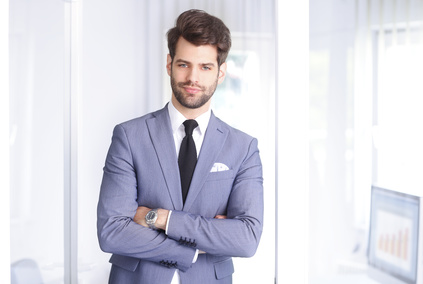 GRAFIKDESIGNER
twitter.com/adumont           linkedin.com/adumont           facebook.com/adumont
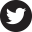 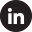 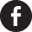 Über mich
Lorem ipsum dolor sit amet, consectetur adipiscing elit. Morbi tristique sapien nec nulla rutrum imperdiet. Nullam faucibus augue id velit luctus maximus. Interdum et malesuada fames ac ante ipsum primis in faucibus. Etiam bibendum, ante nec luctus posuere, odio enim semper tortor, id eleifend mi ante vitae ex. Sed molestie varius erat a aliquet.
Ausbildung
2001 - 2005
UNIVERSITÄT 
Grad
Lorem ipsum dolor sit amet
2001 - 2005
UNIVERSITÄT 
Grad
Lorem ipsum dolor sit amet
2001 - 2005
UNIVERSITÄT 
Grad
Lorem ipsum dolor sit amet
2001 - 2005
UNIVERSITÄT 
Grad
Lorem ipsum dolor sit amet
Berufserfahrungen
BERUFSBEZEICHNUNG | Unternehmen 
Lorem ipsum dolor sit amet, consectetur adipiscing elit. Morbi tristique sapien nec nulla rutrum imperdiet. Nullam faucibus augue id velit luctus maximus. Interdum et malesuada fames ac ante ipsum primis in faucibus. 

BERUFSBEZEICHNUNG | Unternehmen 
Lorem ipsum dolor sit amet, consectetur adipiscing elit. Morbi tristique sapien nec nulla rutrum imperdiet. Nullam faucibus augue id velit luctus maximus. Interdum et malesuada fames ac ante ipsum primis in faucibus. 

BERUFSBEZEICHNUNG | Unternehmen 
Lorem ipsum dolor sit amet, consectetur adipiscing elit. Morbi tristique sapien nec nulla rutrum imperdiet. Nullam faucibus augue id velit luctus maximus. Interdum et malesuada fames ac ante ipsum primis in faucibus. 

BERUFSBEZEICHNUNG | Unternehmen 
Lorem ipsum dolor sit amet, consectetur adipiscing elit. Morbi tristique sapien nec nulla rutrum imperdiet. Nullam faucibus augue id velit luctus maximus. Interdum et malesuada fames ac ante ipsum primis in faucibus.
Persönlichkeit
Fähigkeiten
PowerPoint

GRC

Excel
Ernst

Kreativ

Organisiert
Lorem ipsum dolor sit amet, consectetur adipiscing elit. Morbi tristique sapien nec nulla rutrum imperdiet. Nullam faucibus augue id velit luctus maximus. Interdum et malesuada fames ac ante ipsum primis in faucibus.
Sprachen
Englisch
Spanisch
Telefon: 000 111 333 | Mobiltelefon: 000 222 444 | Adresse: 12 Street Name, Berlin